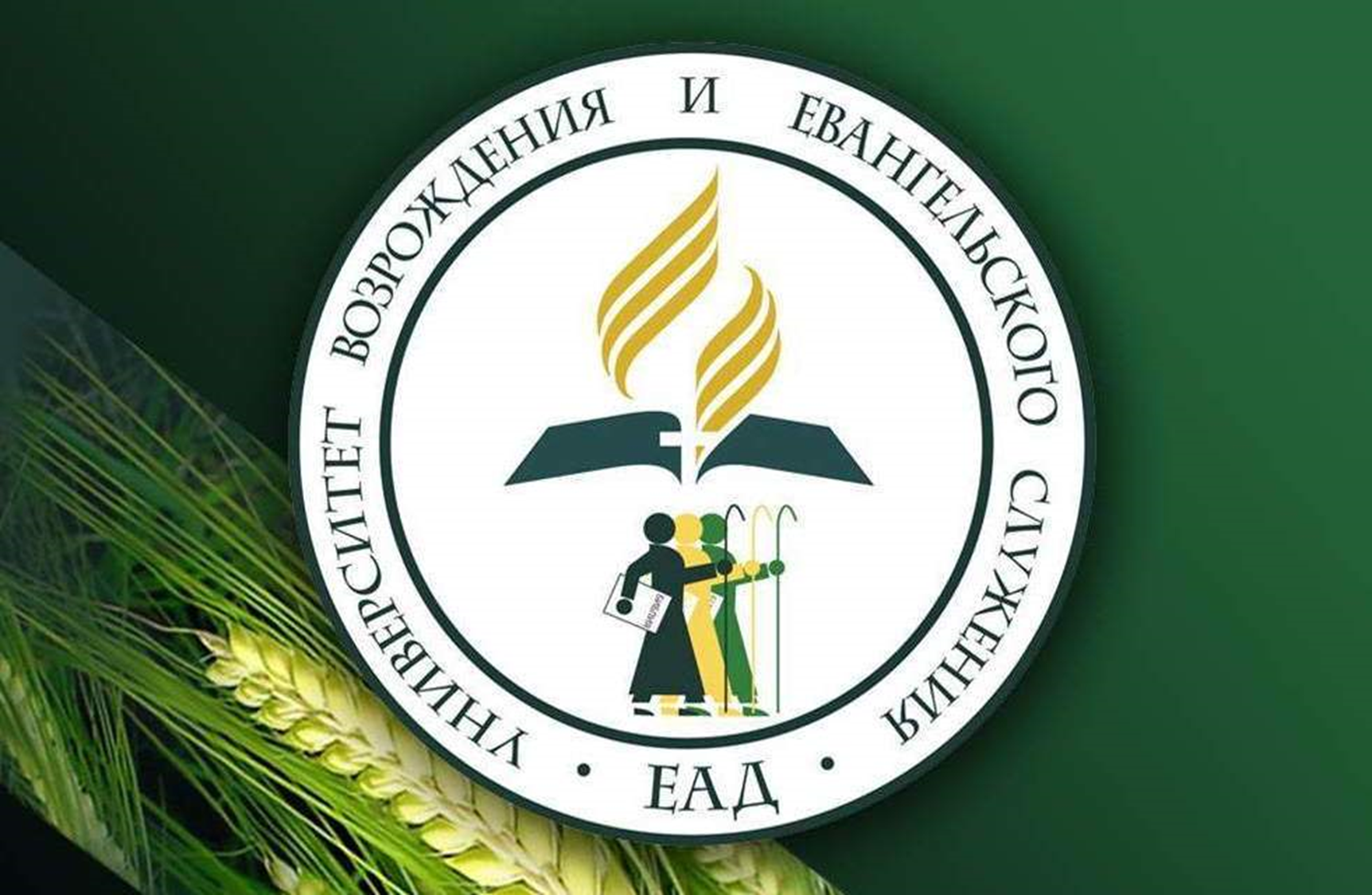 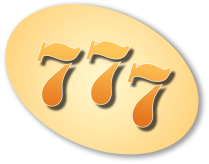 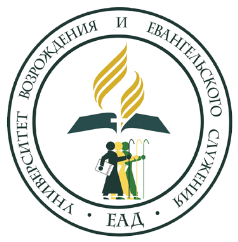 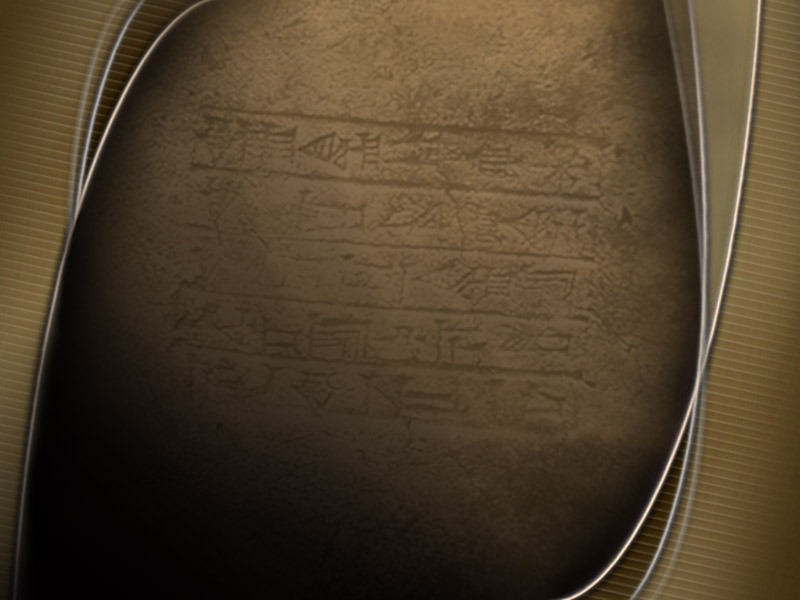 Предмет: 
«Проведение общиной евангельских мероприятий»
ЕВАНГЕЛИЗМ 
ЧЕРЕЗ 
ЧЛЕНОВ ЦЕРКВИ
Занятие 2
СУББОТНЯЯ  ШКОЛА
Все члены церкви являются членами двух отделов: СШ и  личного служения.

В СШ во время урока уделяется
      20  минут благовестию.

      Это время используется  
      лидерами отдела личного служения.
Советы по работе субботней школы, 10
Субботняя школа должна быть одним из
величайших и наиболее
действенных средств
приведения душ                                         ко Христу.
РАБОТА ОТДЕЛА ЛС
1. Отдел ЛС координирует евангельскую работу всех отделов и членов церкви.

2.  Для этого используются встречи, собрания и малые группы.

3.  Члены церкви обучаются принципам личного евангелизма.
РАБОТА ОТДЕЛА ЛС
4. В повестку дня встречи отдела 
        личного служения необходимо включить духовные размышления, преподавание принципов благовестия, опыты благовестия, молитвы и организационные вопросы.
РАБОТА ОТДЕЛА ЛС
5.  Отдел ЛС обучает членов церкви принципам благовестия.

6.  Необходимо пройти доктрины с членами церкви.

7.  Члены церкви знакомятся также с уроками.
РАБОТА ОТДЕЛА ЛС
Отдел ЛС организует 
       проведение членами церкви библ. уроков в миссионерских малых группах (ММГ).

9.  Все члены побуждаются проводить библ. уроки (1+1).
КАК НАЙТИ ЛЮДЕЙ?
Есть предмет в УВЕС: «Благовестие через библейские уроки», в котором подробно рассматриваются вопросы как найти людей и как преподавать библейские уроки.

2.   Здесь же просто перечислим то, что уже проходили в УВЕС.
РАЗНЫЕ МЕТОДЫ
1. Молитва как метод благовестия. 
2. Гостеприимство как метод благовестия.
3. Простые методы благовестия.
4. Свидетельство личного обращения.
5. Индивидуальная работа с
    интересующимися истиной.
6. Метод Христа.
7. Как свидетельствовать читающим
    газеты. 
8. Миссионерская библиотека как метод
    свидетельства.
КАК НАЙТИ ЛЮДЕЙ?
Члены церкви применяя разные методы находят людей.

Им предлагают пройти уроки.

3.   Те, кто умеют, с ними проходят уроки.
КАК НАЙТИ ЛЮДЕЙ?
В церковь приходят также люди через дружественный евангелизм и ойкос.

5.    Интересуются люди через СМИ, интернет и другое.

6.   Просто надо их замечать и пригласить проходить уроки.
КООРДИНАТОР ИНТЕРЕСОВ
В церкви АСД есть такое служение в местной церкви.

Обычно это – пресвитер(ы).

Но может быть и другое лицо.

4.    Его роль – координировать вопросы связанные с интересующими людьми.
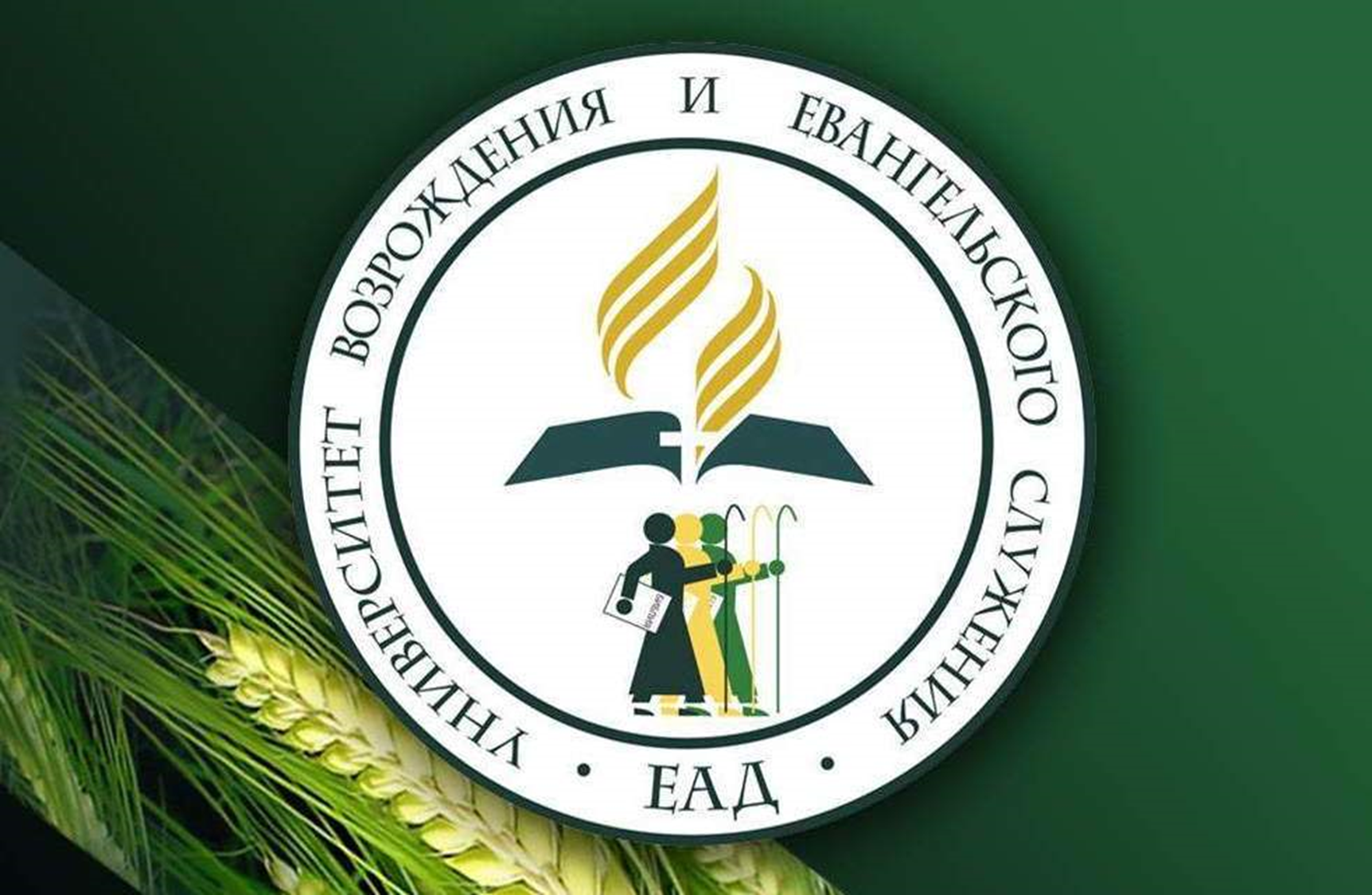 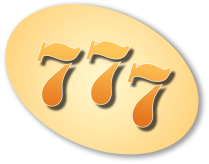